The Epic Battle in the European Fortress
An Extraordinary Tale of Adventure and Survival
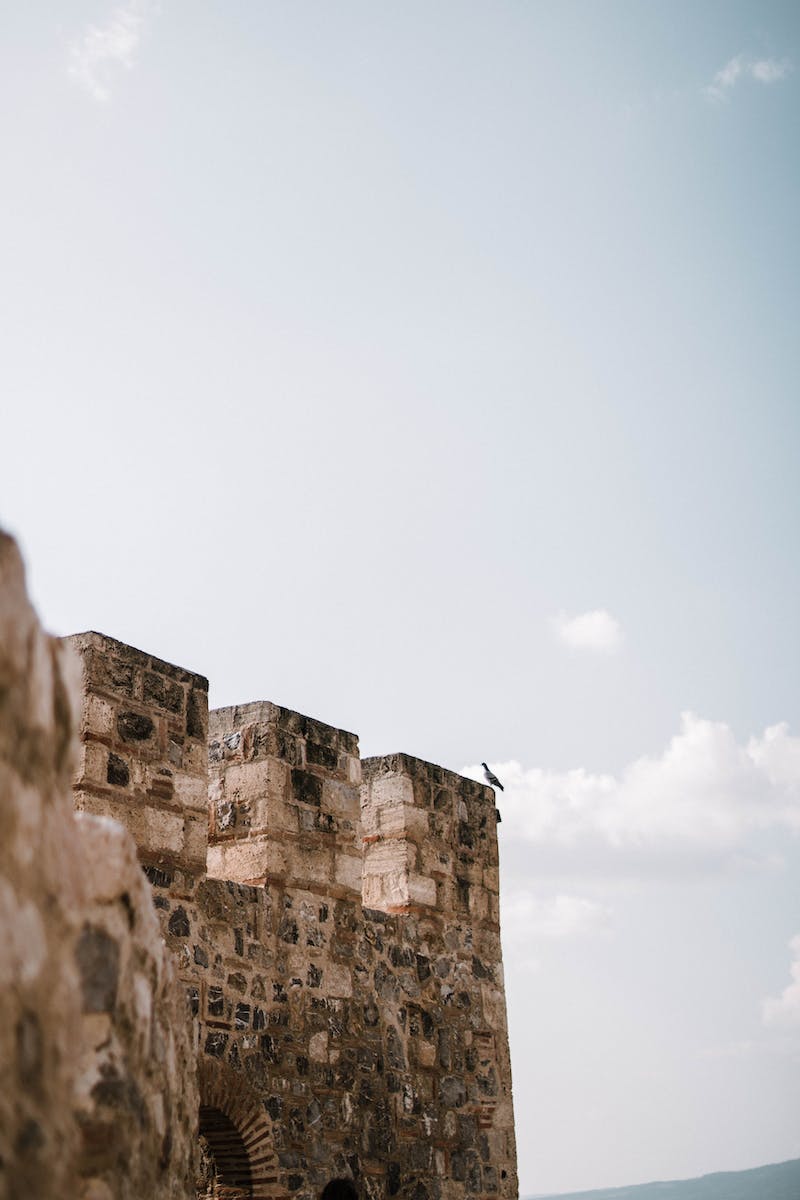 Introduction
• European fortress - not your ordinary game
• Unconventional simulator of fantasy
• Already 15% complete, with 50% in sight
• Brothers Adams transforming like underground dwarves
• Incredible and unique stories generated
• Skillbox: A mega platform for game development education
• Learn Unreal Engine 4 and C++ programming
• Opportunities for career growth and profitability
• 150,000+ users can attest to Skillbox effectiveness
Photo by Pexels
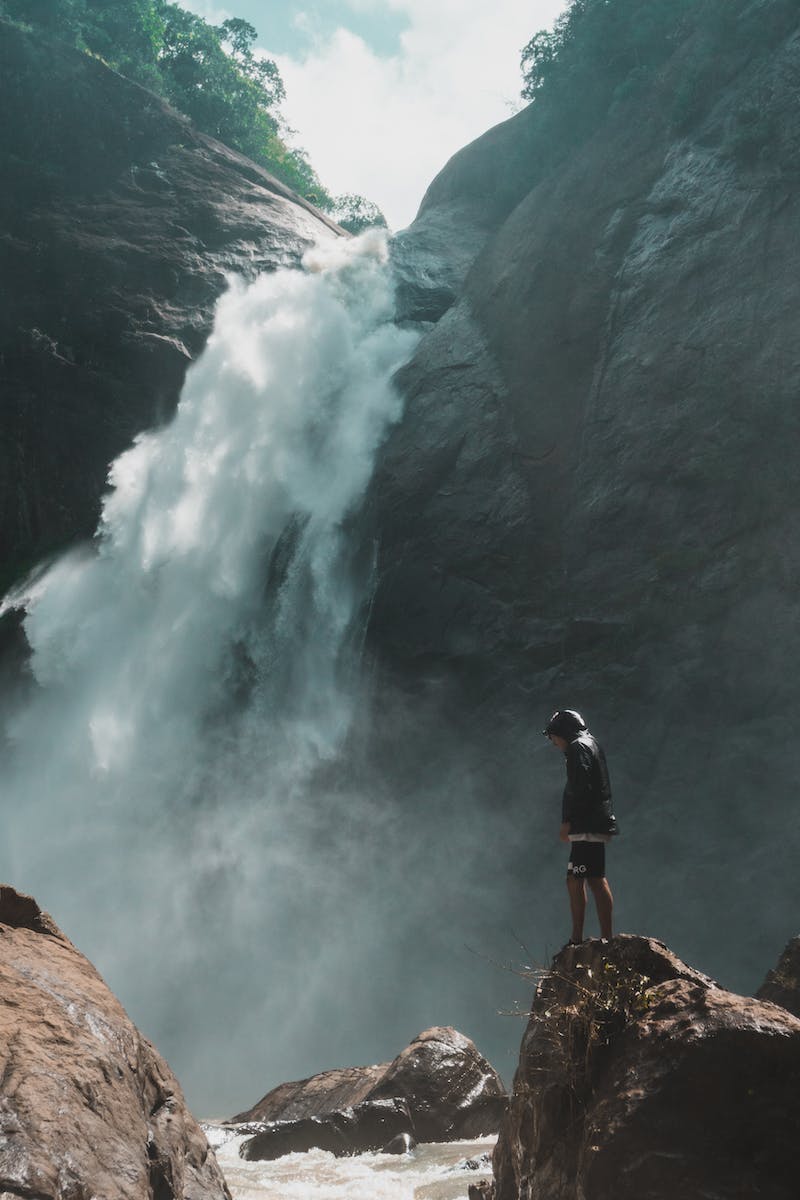 The Challenging Journey of the Golden Company
• Exploring treacherous lands
• Peculiar terrains and climates
• Unfavorable environments but rich in resources
• Building underground living spaces
• Migrating migrants and their impact
• Leadership transitions and democratic processes
• Luxury rooms and extravagant lifestyles
• Unique challenges and hardships faced
Photo by Pexels
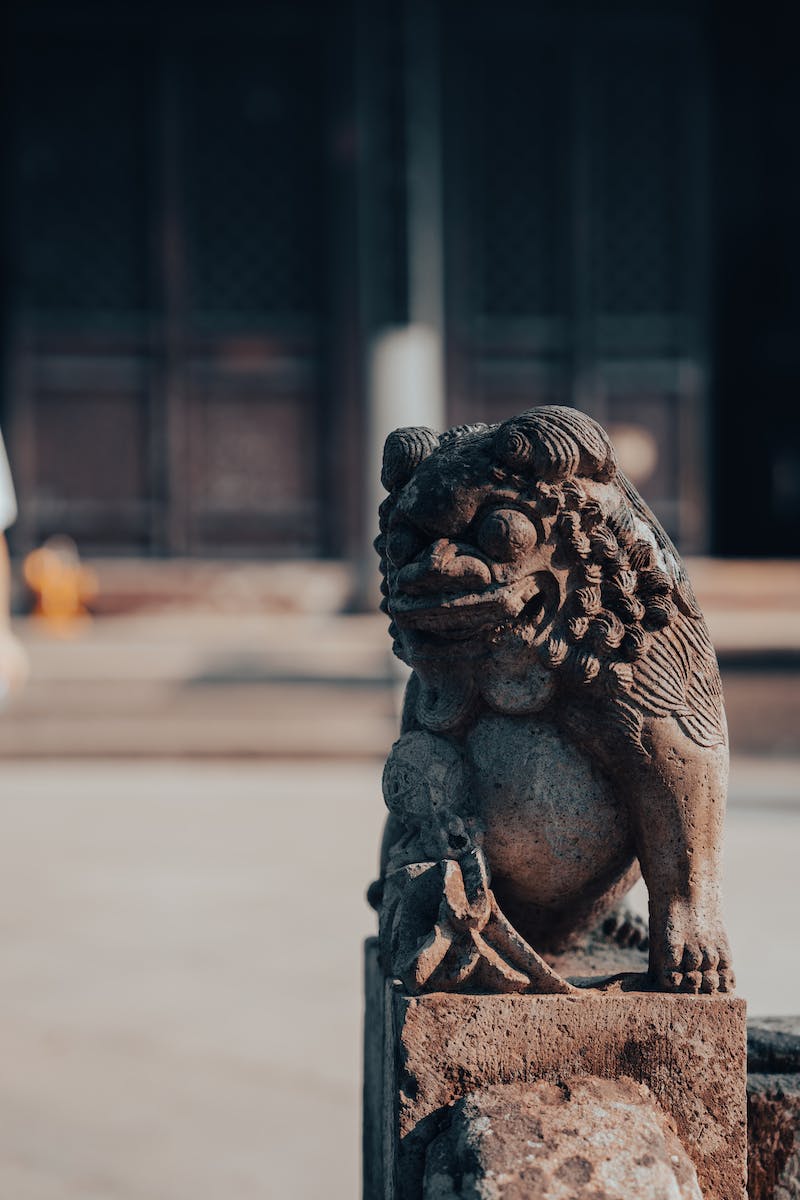 Encounter with Ancient Monstrosity
• Emergence of a forgotten ancient creature
• Terrifying and powerful with multiple appendages
• Devastating attacks and destructive capabilities
• Defense strategies and sacrifices
• Consequences and casualties
• Uncovering hidden silver deposits
• The fierce battle against the monstrosity
• Survivors and the aftermath
Photo by Pexels
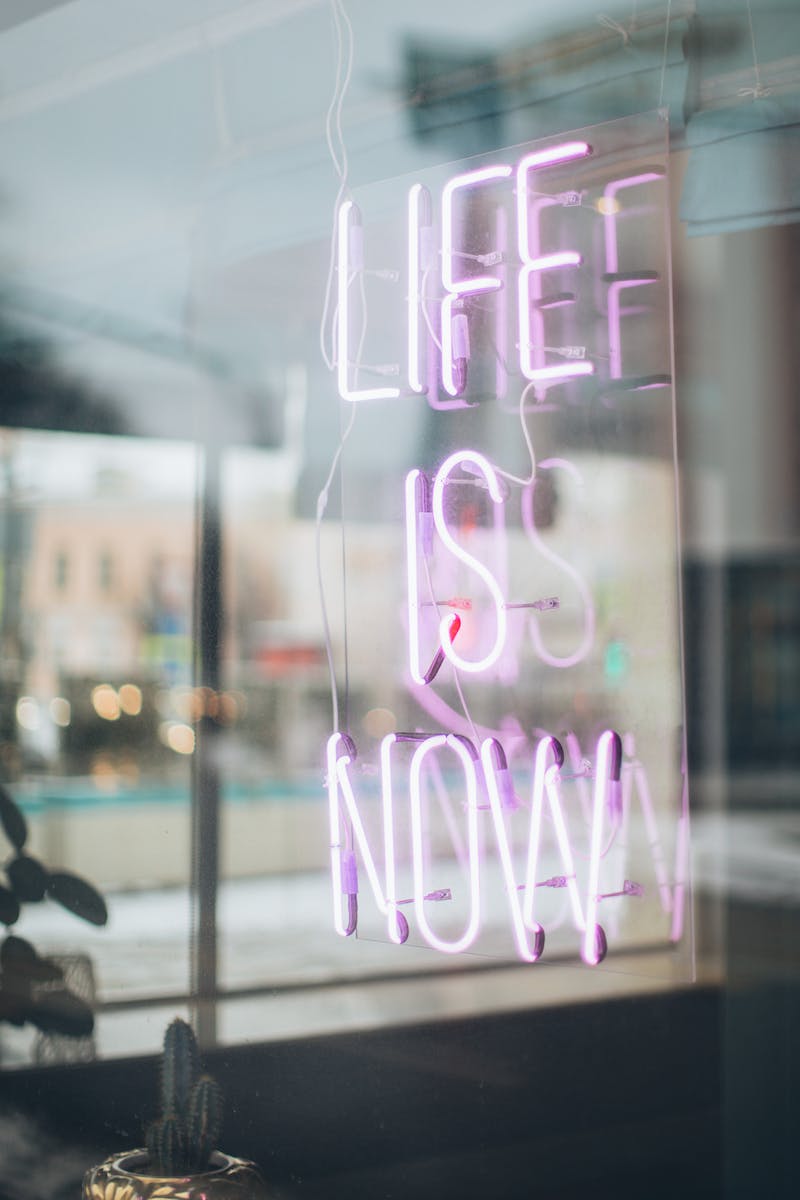 Life in the European Fortress
• Lively and vibrant community
• Breathtaking landscapes and rich flora
• Unique dances and folklore
• Cursed spirits and imprisonment
• Military defense forces
• Challenges of living in harsh conditions
• Depression and existential dilemmas
• Unconventional crafting and artistry
• Constant threats and the need for protection
Photo by Pexels
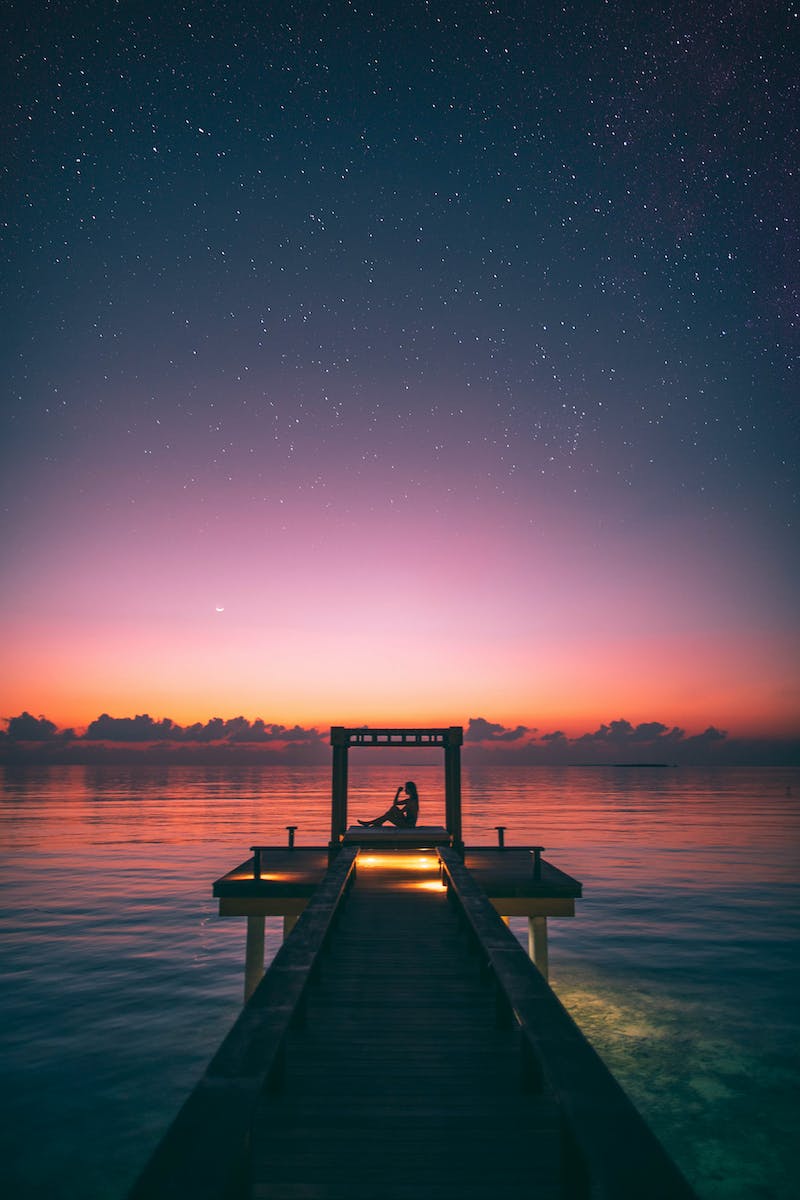 Epic Showdown and Final Triumph
• Formation of elite fighting squads
• Deadly encounter and strategic maneuvers
• Devastating powers of the monstrous entity
• Sacrifices and casualties in the battle
• Heroic acts and collaboration
• Ultimate defeat of the ancient monstrosity
• Victory and relief
• Rebuilding and lessons learned
• Hope for the future
Photo by Pexels